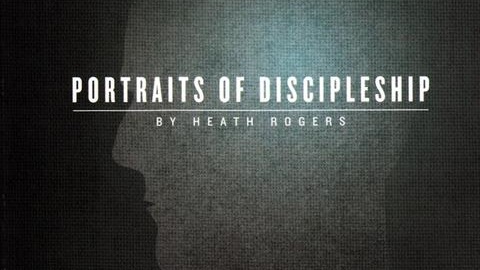 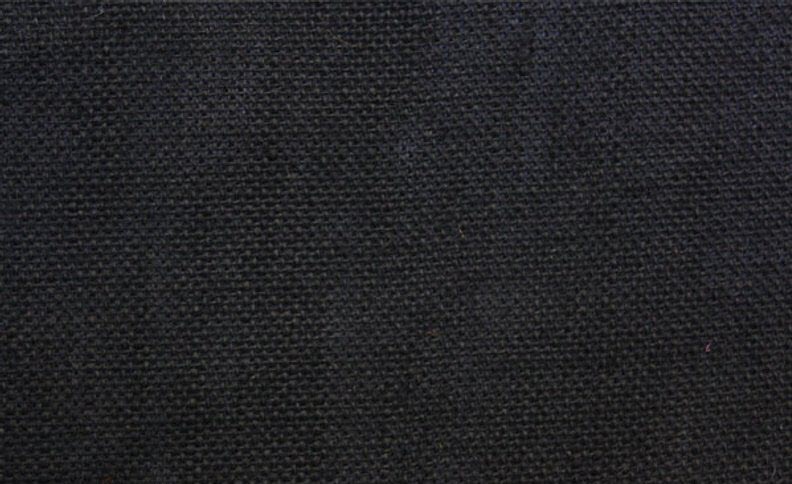 THE DISCIPLES RELATIONSHIP:
TO HIMSELF
An Athlete
A Soldier

TO HIS LORD
The Potter and the Clay
The Vine and the Branches
A Child of God


TO HIS BRETHREN
A Member of the Body
“My Brother’s Keeper”
A Servant

TO THE WORLD
Strangers & Pilgrims
Salt & Light
An Apologist
Fishers of Men
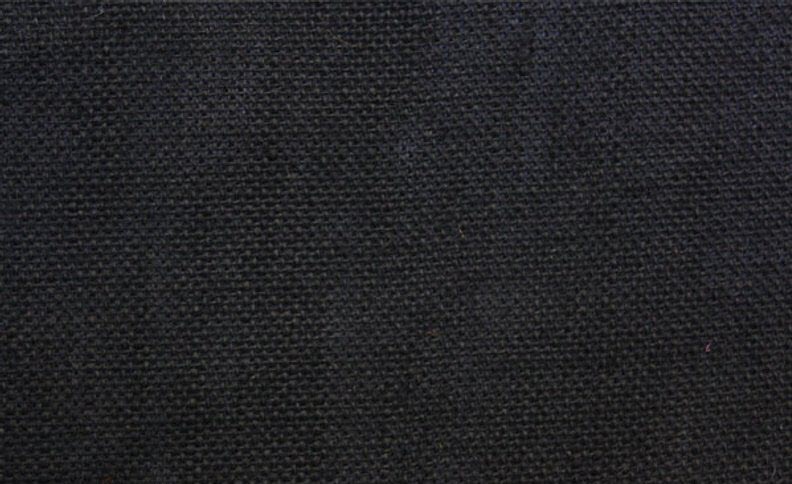 LESSON 8: “My Brother’s Keeper”The Disciple’s Support
And let us consider one another to provoke unto love and good works, not forsaking the assembling of ourselves together, as the manner of some is, but exhorting one another; and so much more as we see the day approaching. (Hebrews 10:24-25)
The Disciple – “My Brother’s Keeper”
Who do you think of when you hear this phrase?

Cain – Gen 4:9 – “Am I my brother’s keeper?”

What does “my brother’s keeper” imply?
Nosey Brethren?
Responsibility

If the scriptures teach us that we ARE our brother’s keeper, 
Then as disciples of Christ we ARE responsible for our brother
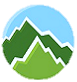 The Disciple – “My Brother’s Keeper”
Who is my brother?

Everyone – same creation
As disciples – fellow Christians – Brothers and Sisters in Christ

Responsibilities toward our brothers and sisters:

		Love						Good Works
		Consideration				A Good Example
		Provocation				Patience
		Exhortation				The Benefit of the doubt
		Restoration				Forgiveness
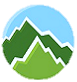 The Disciple – “My Brother’s Keeper”
Love

Rom 13:8-10
Owe nothing to no one
Except to love one another
Law summed up – "Love your neighbor as yourself“
Love does no wrong
Love is the fulfillment of the law
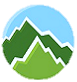 The Disciple – “My Brother’s Keeper”
Love

Matt 22:34-40
Love the Lord
Love your neighbor
The whole law depended on it

1 Cor 13:4-7
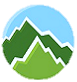 The Disciple – “My Brother’s Keeper”
Love

Scout Oath
On my honor, I will do my best to serve God and my country, to obey the Scout Law, to help other people at all times; to keep myself physically strong, mentally awake and morally straight.

Scout Law
A Scout is: Trustworthy, Loyal, Helpful, Friendly, Courteous, Kind, Obedient, Cheerful, Thrifty, Brave, Clean and Reverent
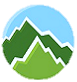 The Disciple – “My Brother’s Keeper”
Love

As a disciple of Christ I will love the Lord my God with all my heart, and with all my soul and with all my mind.; and will love my neighbor as myself

A disciple of Christ is patient, kind, not jealous; does not brag and  not arrogant, does not act unbecomingly; does not seek their own, not provoked, does not take into account a wrong suffered, does not rejoice in unrighteousness, but rejoices with the truth; bears all things, believes all things, hopes all things, endures all things.
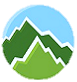 The Disciple – “My Brother’s Keeper”
Things we do to Love our brother

Consider One Another
Heb 10:24  And let us consider one another

Consider – Observe Fully, Discover, Perceive

What does this look like in practice?
What are we looking for?
What hinders us from doing this?
Do we only “consider” one another at the assembly?
Do nothing from selfishness or empty conceit, but with humility of mind regard one another as more important than yourselves; do not merely look out for your own personal interests, but also for the interests of others. Phil 2:4
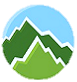 The Disciple – “My Brother’s Keeper”
Things we do to Love our brother

Consider to Provoke One Another
Heb 10:24  And let us consider one another to provoke to love and good works

Provoke – incite or stimulate, cheer on, “Get’em fired up!”

To Love and Good works – How?
Sincere Interest, Good Example, Good Deeds

Must first “consider” them to know how to provoke them.
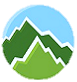 The Disciple – “My Brother’s Keeper”
Things we do to Love our brother

Exhort One Another
Heb 10:25  …exhorting one another: and so much the more, as you see the day approaching.

Exhort – call to one’s side, to prop up, carry with you

Thes 5:11-14 …encourage one another and build up one another…, admonish the unruly, encourage the fainthearted, help the weak, be patient with everyone.
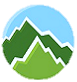 The Disciple – “My Brother’s Keeper”
Things we do to Love our brother

Exhort One Another

What are some examples?

Rom 12:15 Rejoice with those who rejoice, and weep with those who weep.

Gal 6:2  Bear one another's burdens, and thereby fulfill the law of Christ.
Bear – lift, carry, 

Acts 4:36  called Barnabas by the apostles (which translated means Son of Encouragement)
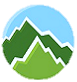 The Disciple – “My Brother’s Keeper”
Things we do to Love our brother

Restore One Another

Gal 6:1  Brethren, even if anyone is caught in any trespass, you who are spiritual, restore such a one in a spirit of gentleness; each one looking to yourself, so that you too will not be tempted.

Restore – complete thoroughly, mend or repair

James 5:19-20
If you don’t, who will?  Eze 33:8,9

Love demands it
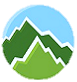